4. prezentace Sociální vnímání a kognitivní disonance.
16. 3. 2021

Sociální psychologie pro pedagogy
Katedra pedagogiky, Pedagogická fakulta UK

PhDr. Lenka Kollerová, Ph.D
lenka.kollerova@pedf.cuni.cz
Sociální vnímání = interpretace sociální reality
„Tvoříme sociální realitu.“ (Myers, s. 10)
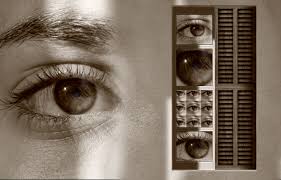 Sociální vnímání jako (ne)přesná interpretace
Vnímání sebe i druhých je dostatečně přesné na to, aby nám umožňovalo pohybovat v sociálním světě. (Např. první dojem bývá častěji přesný, než nepřesný.)

Hrají v něm ale roli naše 
přesvědčení – čemu věříme 
nálady – jak se cítíme 
postoje – jaký máme ke konkrétní věci/člověku vztah

obecné chyby (zkreslení) sociálního vnímání
Sociální vnímání jako (ne)přesná interpretace
Sociální vnímání je výkladem, nikoliv záznamem, situace. Naše chování záleží na tom, jak si situaci vyložíme, ne na tom, jaká skutečně je. 
 
Např. Když někoho nepozdraví známý, zareaguje jinak, když to bude chápat tak, že ho známý omylem přehlédl, nebo když to bude chápat tak, že ho známý záměrně ignoruje.
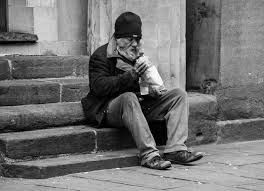 ??? Jaké mohu být příčiny toho, že je tento člověk je bez domova?
Chyby v sociálním vnímání
K nejdůležitějším chybám v sociálním vnímání patří:


Základní atribuční chyba

2.  Potvrzující zkreslení

3.  Priming
Základní atribuční chyba
Často se falešně domníváme, že lidé jsou takoví, jak se chovají, a podceňujeme vliv SITUACE či SOCIÁLNÍHO PROSTŘEDÍ.
 
Např. Chyby kolemjedoucích řidičů člověk často nespravedlivě přisuzuje jejich neschopnosti či bezohlednosti a neuvědomuje si situační vlivy.
Základní atribuční chyba:

Sklon pozorovatele přeceňovat vliv povahy a podceňovat vliv situace na chování druhých.
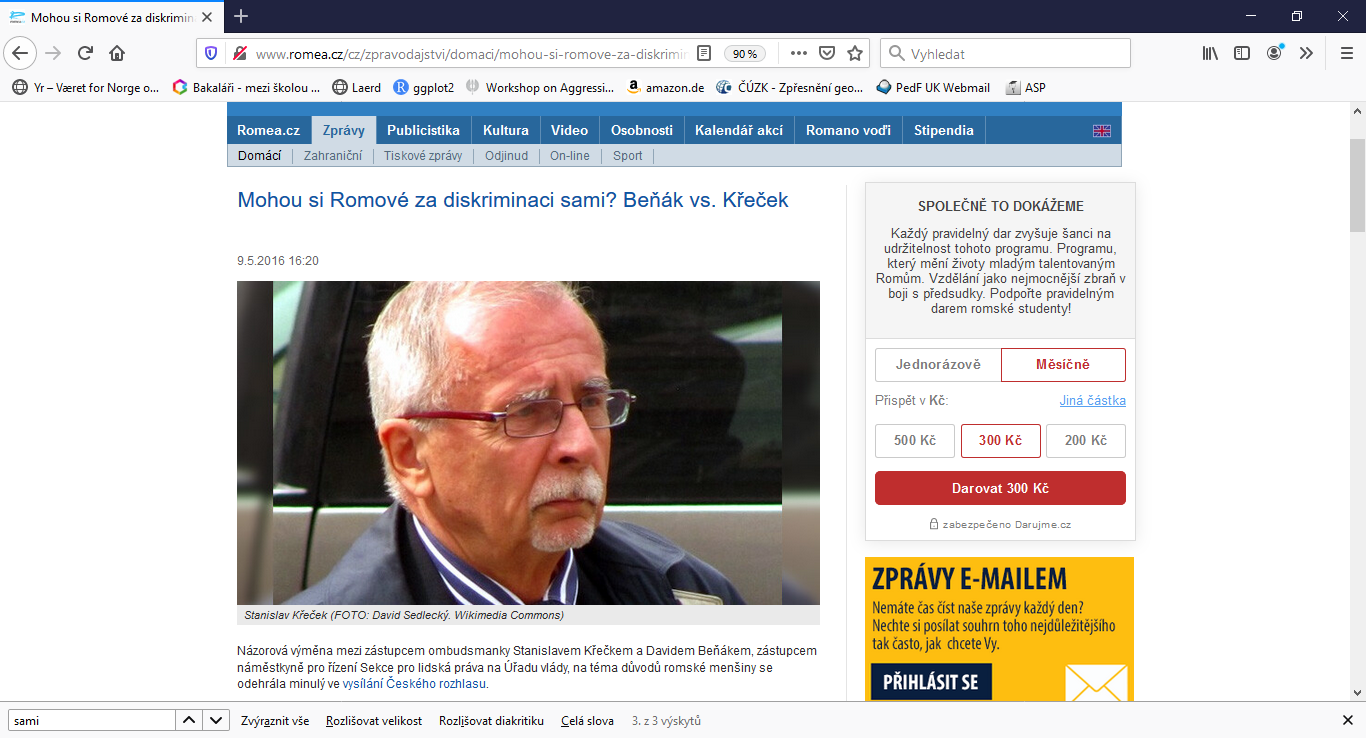 SP sociální spravedlnosti: Základní atribuční chyba přispívá k nespravedlivému posuzování lidí.
Základní atribuční chyba přispívá k předsudkům a předpojatostem vůči jedincům, ale i celým skupinám. Podílí se tak na nespravedlivému zacházení s lidmi na základě jejich členství v určitých skupinách.

 Např. Češi si často myslí, že Romové si způsobují své problémy sami svým jednáním a podceňují vliv chudoby, vzdělání, a sociálního prostředí.
Potvrzující zkreslení (confirmation bias):
Tendence přeceňovat a vyhledávat  informace, které potvrzují naše přesvědčení (to, čemu věříme) a opomíjet informace, které by to mohly vyvracet. 

Prakticky to znamená že část reality nám uniká. Nehledáme objektivní fakta či protiargumenty. Fakta, která neodpovídají tomu, co si myslíme, si dokonce i hůře pamatujeme!

Např. Když se člověk zamiluje, přeceňuje a vyhledává pozitivní informace o svém protějšku, které potvrzují jeho cit. Opačné informace podceňuje a vůbec po nic nepátrá.
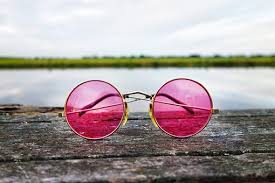 SP zdraví: Potvrzující zkreslení přispívají k stabilitě sníženého sebehodnocení při depresi.
Přesvědčení o vlastní méněcennosti mohou působit jako zkreslující černé brýle (filtr), kterým člověk vnímá realitu. Depresivní lidé často bagatelizují zkušenosti, které potvrzují jejich hodnotu a nafukují zkušenosti, které jejich hodnotu snižují.
Potvrzující zkreslení
(confirmation bias):
Tendence přeceňovat a vyhledávat  informace, které potvrzují naše přesvědčení (to, čemu věříme) a opomíjet informace, které by to mohly vyvracet.
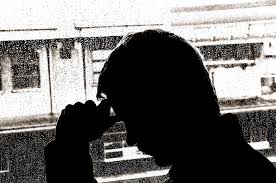 SP zdraví: I experimentálně navozená špatná nálada vede kvůli potvrzujícímu zkreslení k pokřivenému vnímání sebe sama.
1. Lidé byli hypnózou uvedeni do špatné či dobré nálady (náhodné přiřazení).

2. Shlédli video z minulého dne, jak s někým mluví, a měli sami sebe hodnotit.

3. Špatná nálada (ve srovnání s dobrou náladou) vedla k tomu, že se lidé častěji vnímali jako toporní, nervózní a špatně se vyjadřující a méně často jako sociálně zdatní a klidní.
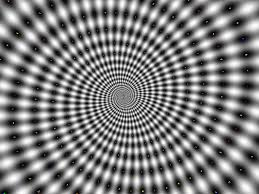 SP zdraví: I experimentálně navozená špatná nálada vede kvůli potvrzujícímu zkreslení k pokřivenému vnímání sebe sama.
1. Lidé byli hypnózou uvedeni do špatné či dobré nálady (náhodné přiřazení).

2. Shlédli video z minulého dne, jak s někým mluví, a měli sami sebe hodnotit.

3. Špatná nálada (ve srovnání s dobrou náladou) vedla k tomu, že se lidé častěji vnímali jako toporní, nervózní a špatně se vyjadřující a méně často jako sociálně zdatní a klidní.
Potvrzující zkreslení
(confirmation bias):
Tendence přeceňovat a vyhledávat  informace, které potvrzují naše přesvědčení (to, čemu věříme) a opomíjet informace, které by to mohly vyvracet.
Přesvědčení, že nedostatečné dovednosti jsou fixní (stabilní, nezměnitelné) může vést k potvrzujícímu zkreslení, a narušovat tak učení.
Je pro vás případný neúspěch v testu spíše důkazem, že v něčem nejste dobří, nebo příležitostí něco se naučit?
V psychologii učení se osvědčilo rozlišení fixního a růstového nastavení mysli
„Fixed mindset“
„Growth mindset“
Neúspěch je interpretován jako něco fixního, neměnného, jako důkaz neschopnosti či  nedostatečnosti.
Neúspěch je interpretován jako něco jednorázového, přechodného, jako šance se něco naučit.

„Chybami se člověk učí.“
Úkolem pedagoga je podporovat růstové nastavení mysli
Tím, že věnuje pozornost procesu učení. Vyjádří zájem o to, co dítě dělá.

Dítě povzbudí.

Ocení snahu, práci, strategii.
Tipy, jak na to, ve videu:

https://www.youtube.com/watch?v=JfdoJxPjp1k
„Problémoví žáci“
Otázka studentů:
Jak odbourat předsudky vůči problémovým žákům?


Odpověď:
Osvědčuje se přecházet:
atribuční chybě – Vnímat chování dítěte je proměnlivou souhru situace a povahy. Existuje problémové chování, nikoliv problémoví žáci.
potvrzujícímu zkreslení - Nepřeceňovat chování potvrzující problémovost a věnovat větší pozornost pozitivním vzorcům chování. Učitel tak může dětem pomoci vystoupit z jejich role. Jejich okolí je pak vidí v jiném světle.
SP reklamy: Marketing často využívá princip primingu.
Reklama často aktivuje nové asociace, vede sledujícího k tomu, aby si spojil něco příjemného (např. pocit svobody), či něco, čeho si velmi cení (např. bohatství) s konkrétním produktem.

Aktivační podněty jsou často podprahové (hudba, barvy…).
Priming:
Aktivace konkrétních asociací v paměti, která ovlivní výklad informace. Zpravidla bezděčná.
Kognitivní disonance
Sociální myšlení. Princip kognitivní disonance
Autor: Leon Festinger (50. léta)

 Přes 2000 navazujících studií. Široké aplikace.

Hlavní princip: Když máme dvě myšlenky, které jsou v rozporu, pociťujeme disonanci, tj. napětí či nedostatek pohody. Abychom teto nepříjemný pocit zmírnili, upravíme bezděčně své myšlenky, abychom obnovili rovnováhu.
Sociální myšlení. Princip kognitivní disonance
Např. Kuřáci s menší pravděpodobností uvěří, že kouření je nebezpečné, aby se vyhnuli nepříjemnému rozporu mezi přesvědčením, že kouření škodí zdraví, a pozitivním postojem ke kouření. Důležité je, že tento proces probíhá bezděčně (mimo vědomou kontrolu).
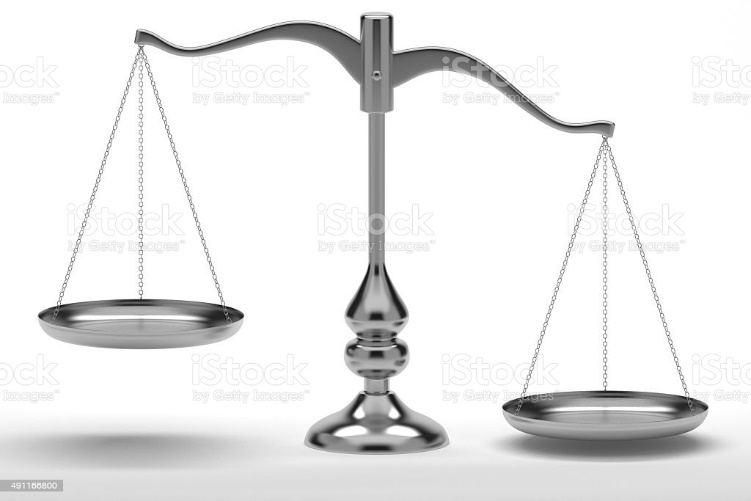 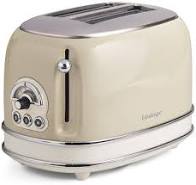 Kognitivní disonance – př. experimentu
V jednom z experimentů přinesl experimentátor do laboratoře 8 svých svatebních darů (fén, toustovač, rádio …) a pokusná osoba měla tyto věci ohodnotit.

Poté si pokusná osoba měla vybrat k ponechání jednu ze dvou (kteroukoliv) z věcí, které ohodnotila skoro stejně.

Poté osoby znovu hodnotily všech 8 produktů. Člověk typicky zvýšil hodnocení produktu, který si vybral, a snížil hodnocení druhého (nevybraného) produktu.
SP vzdělávání: Kognitivní disonance a rozhodnutí se pro určitý obor
Tím, že se člověk rozhodne pro studium určitého oboru a věnuje oboru čas a úsilí, narůstá tak zpravidla i jeho pozitivní postoj k tomuto oboru – má obor více rád a cení si ho.
SP vzdělávání: Kognitivní disonance a sabotování vlastního výkonu
Sebehendikepování
 Sklon vyhýbat se kognitivní disonanci také pomáhá vysvětlovat, proč lidé někdy sabotují svůj vlastní výkon ve vzdělání tím, že se na zkoušku či test neučí. Případný rozpor mezi vynaloženým úsilím a neúspěchem by vytvořil napětí.
Literatura:
Kapitola Sociální přesvědčení a úsudky in Myers, D.G. (2016). Sociální psychologie. Brno: Edika, s. 73-108.